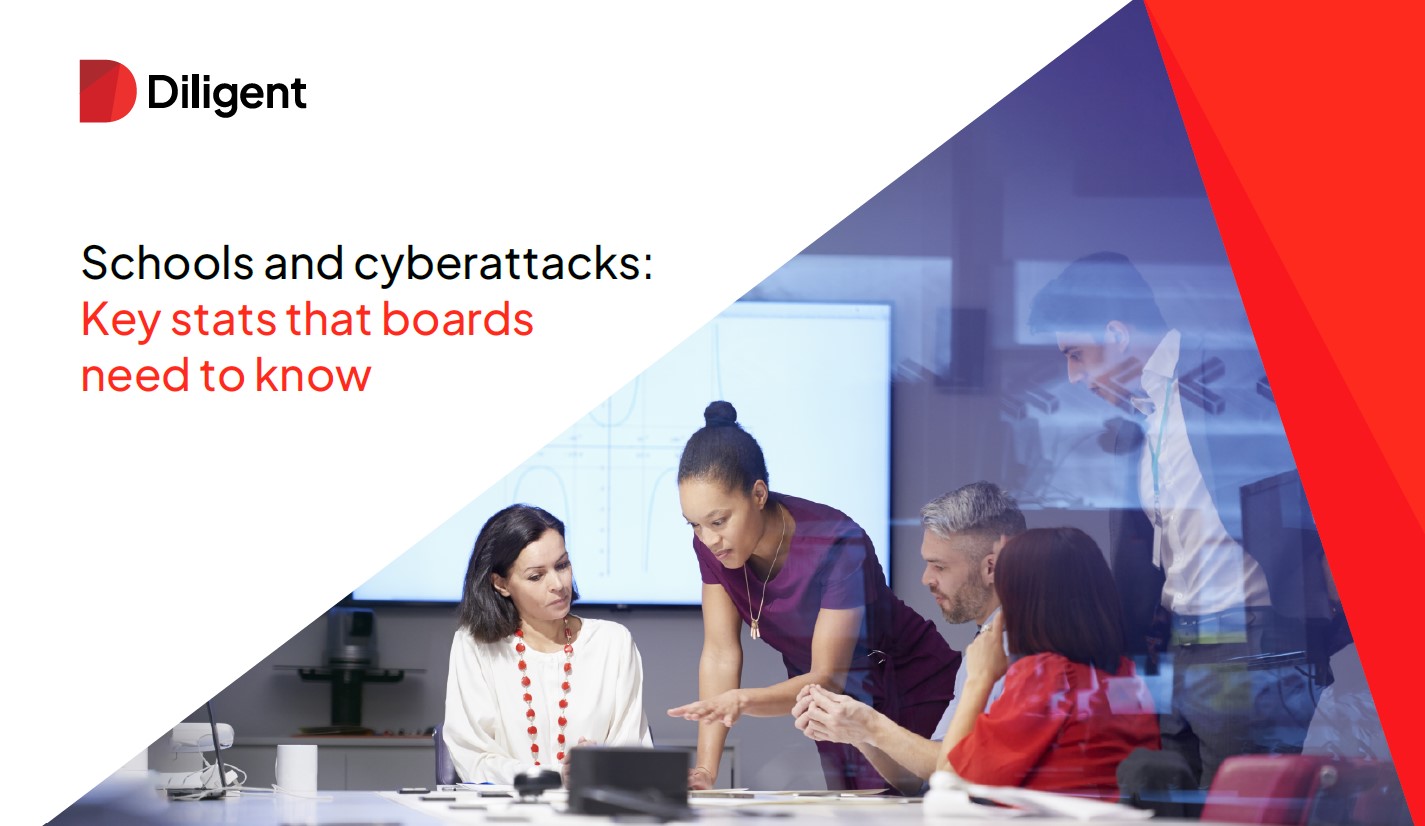 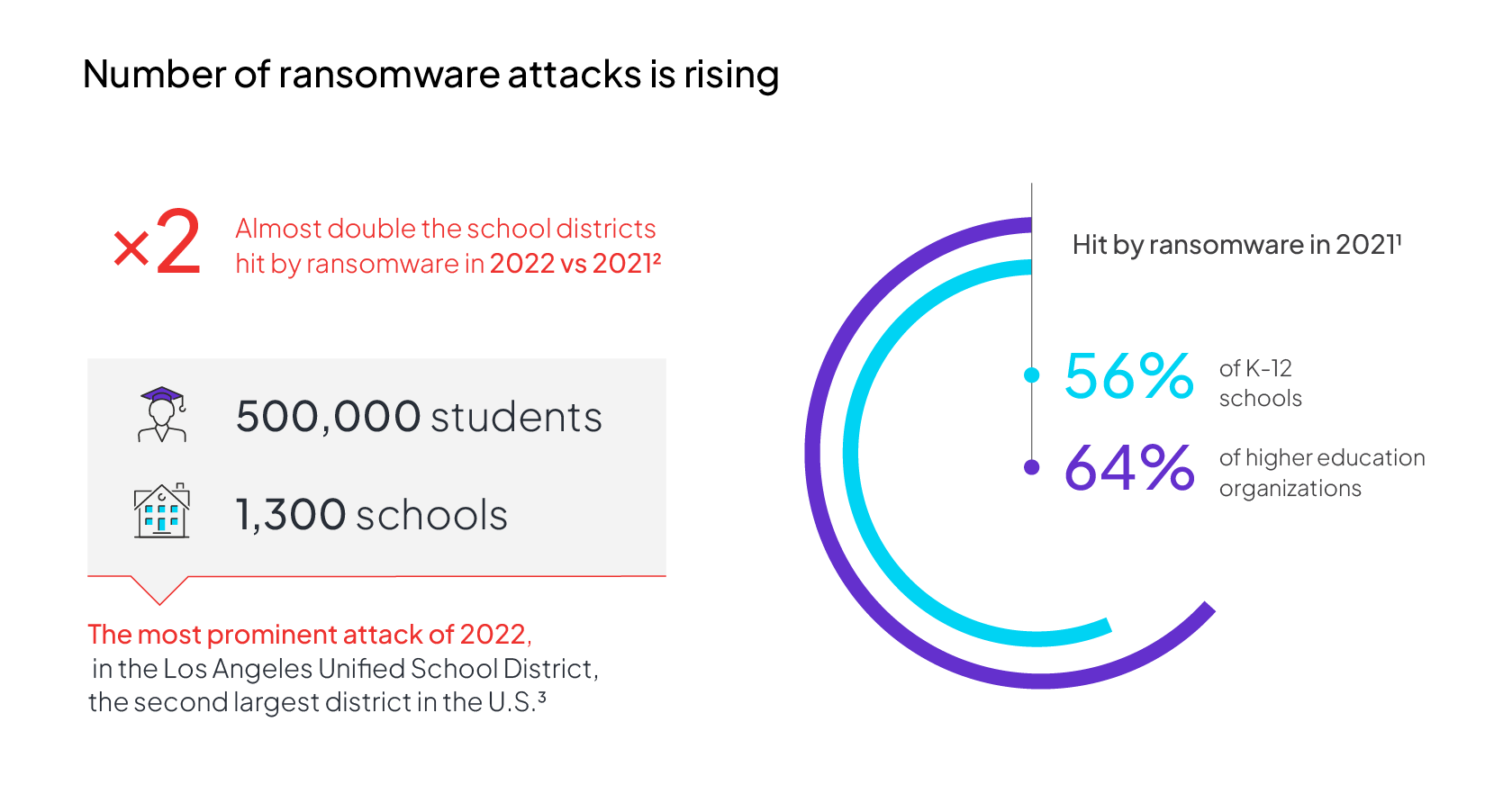 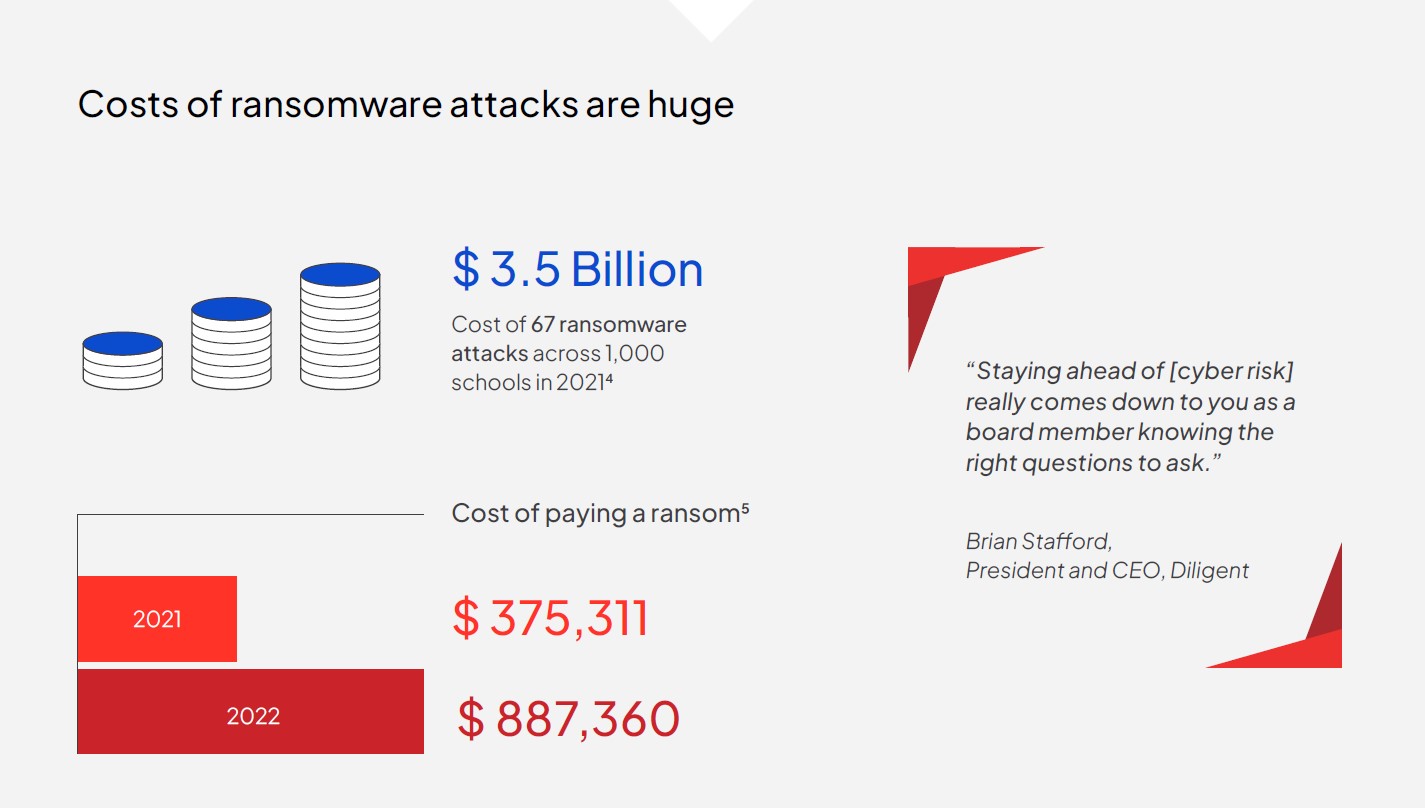 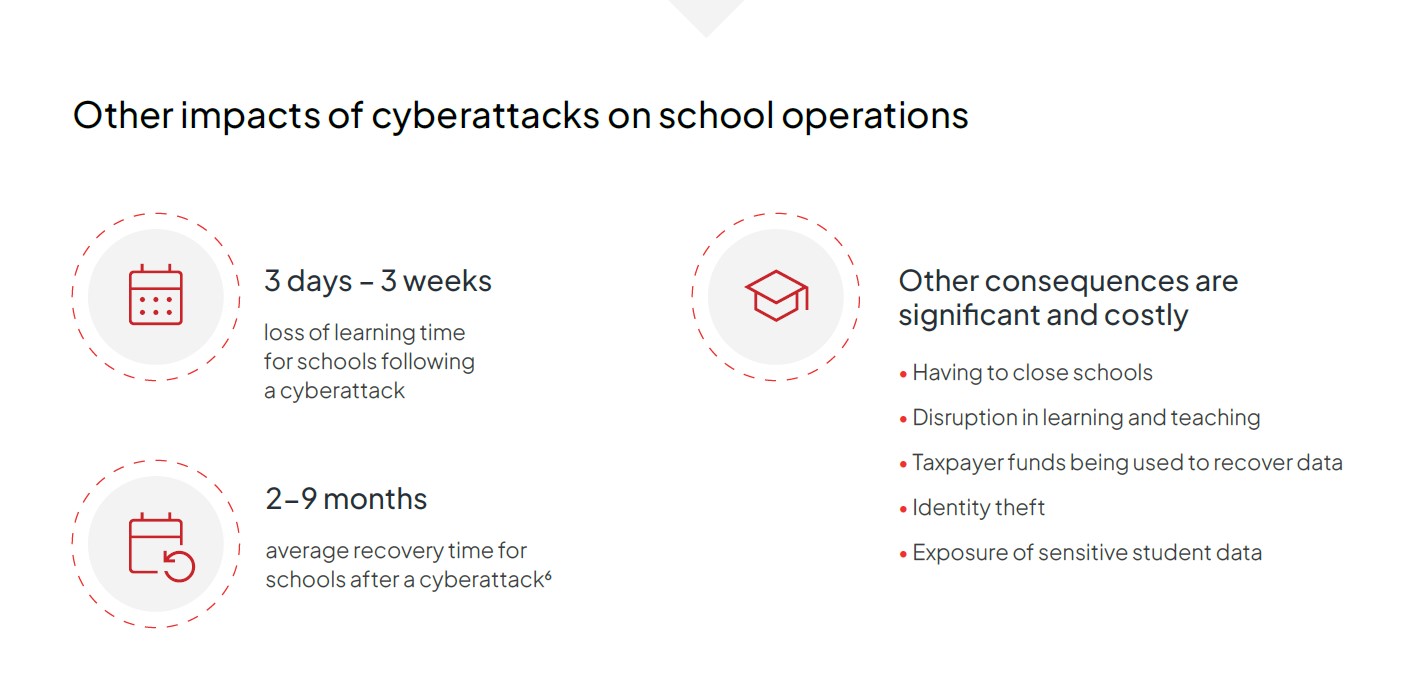 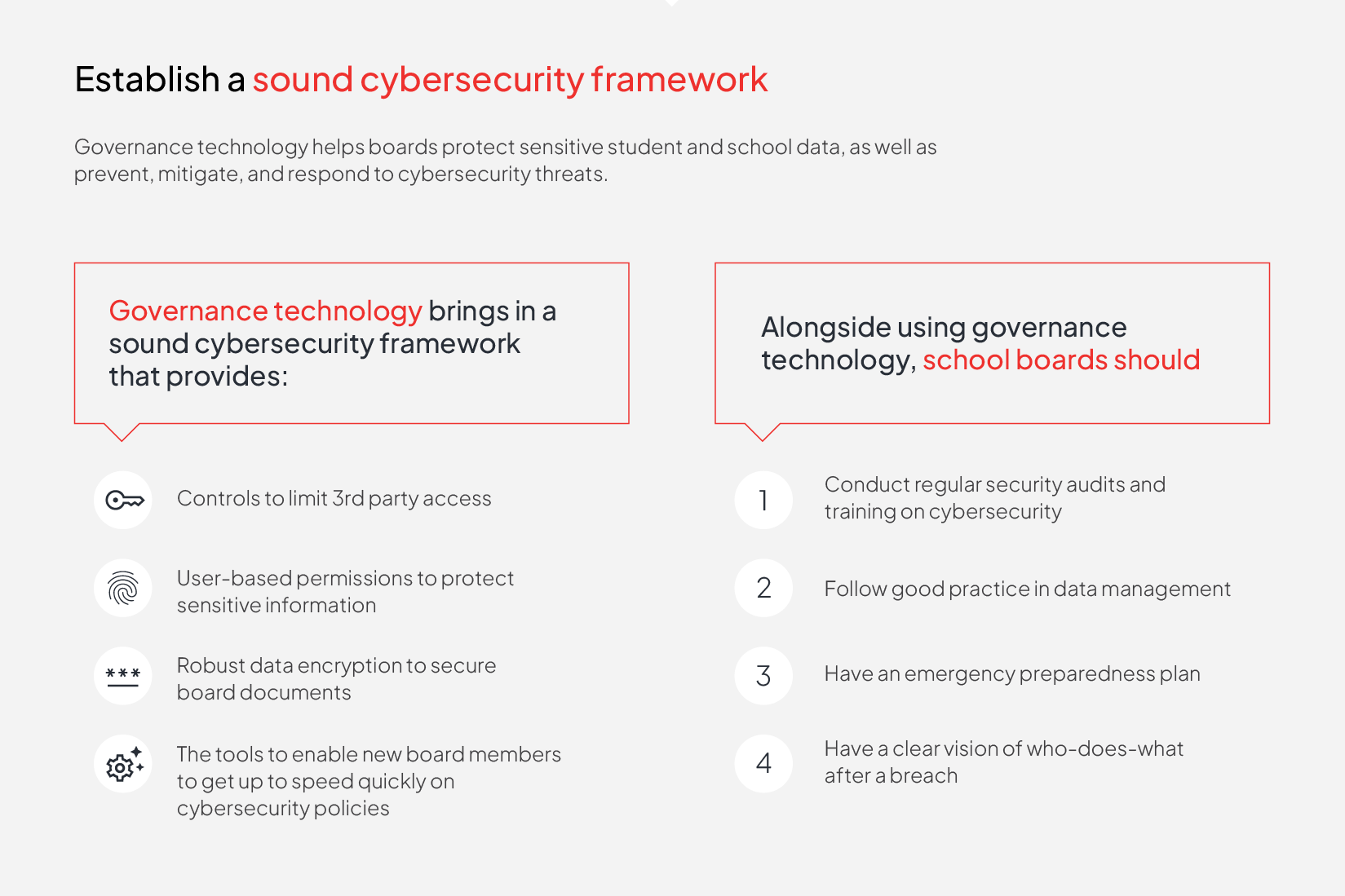 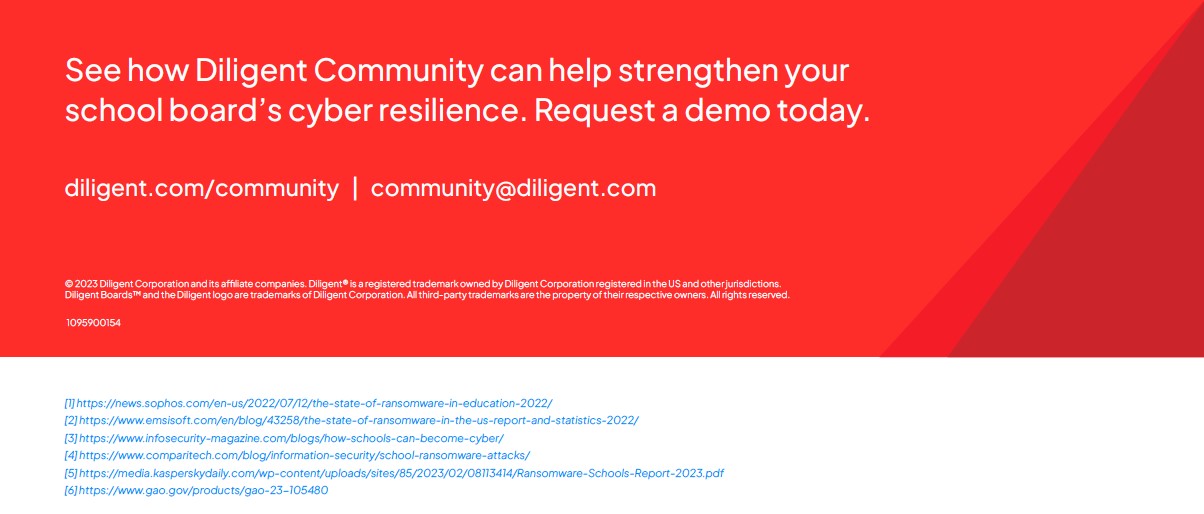 Thank you